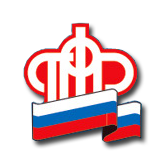 ГОСУДАРСТВЕННЫЕ УСЛУГИ ПФР БЕЗ ВИЗИТА В УПРАВЛЕНИЕ ПФР
Отделение ПФР
 по Белгородской области
ТЕЛЕФОН ГОРЯЧЕЙ ЛИНИИ ОТДЕЛЕНИЯ ПФР 
ПО БЕЛГОРОДСКОЙ ОБЛАСТИ
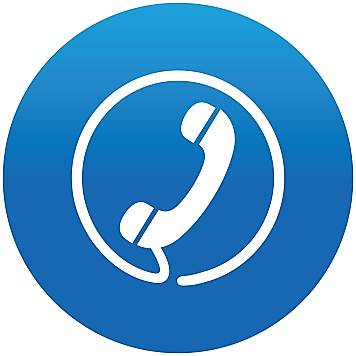 8  (4722) 30-69-67
пн-чт: 8-30 до 17-30 
пт:      8-30 до 16-15
режим работы
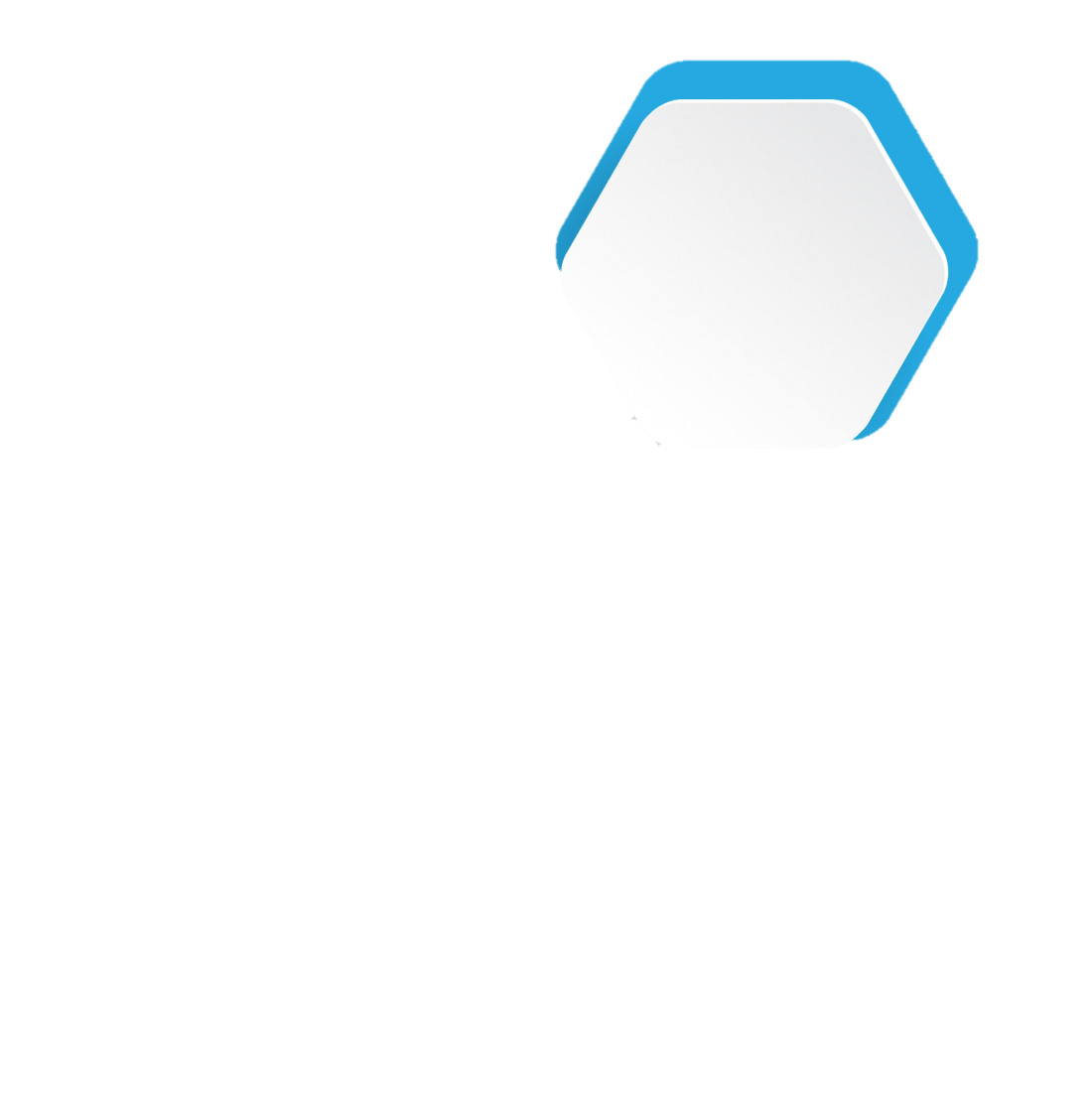 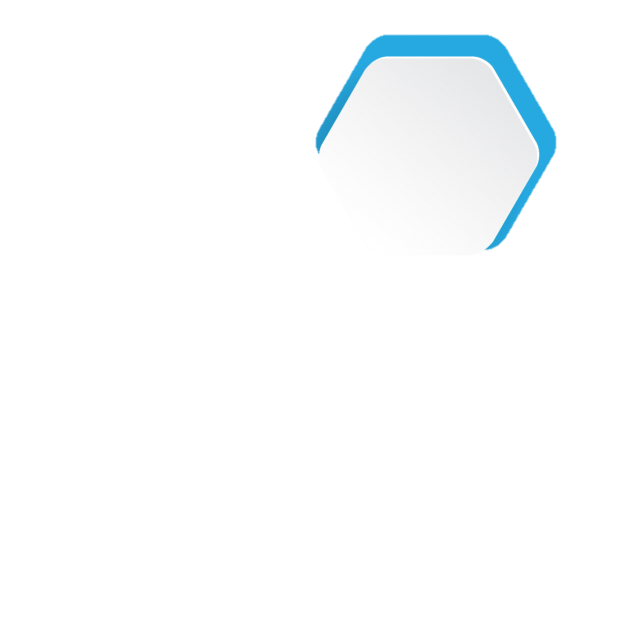 ИНТЕРНЕТ-СЕРВИСЫ ПФР:
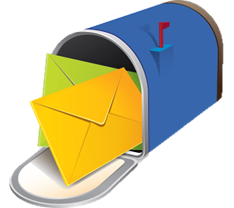 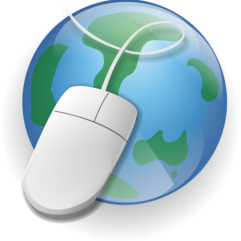 Личный кабинет гражданина;
Online-приемная ОПФР на
    официальном сайте pfrf.ru;
Мобильное приложение ПФР
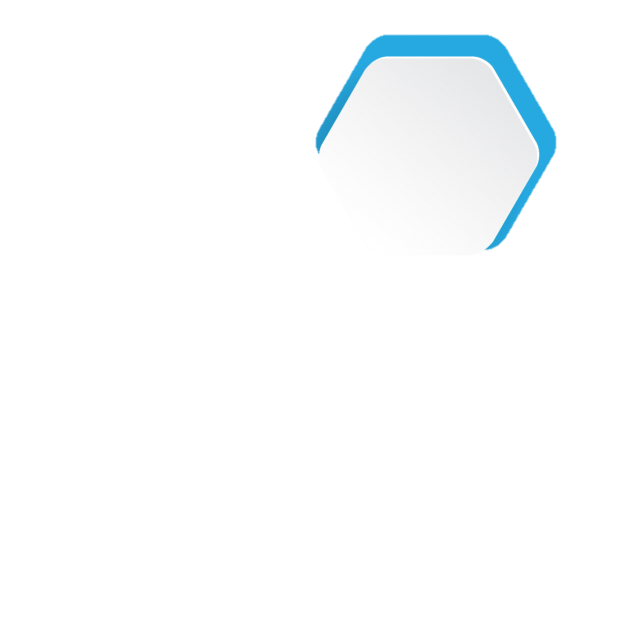 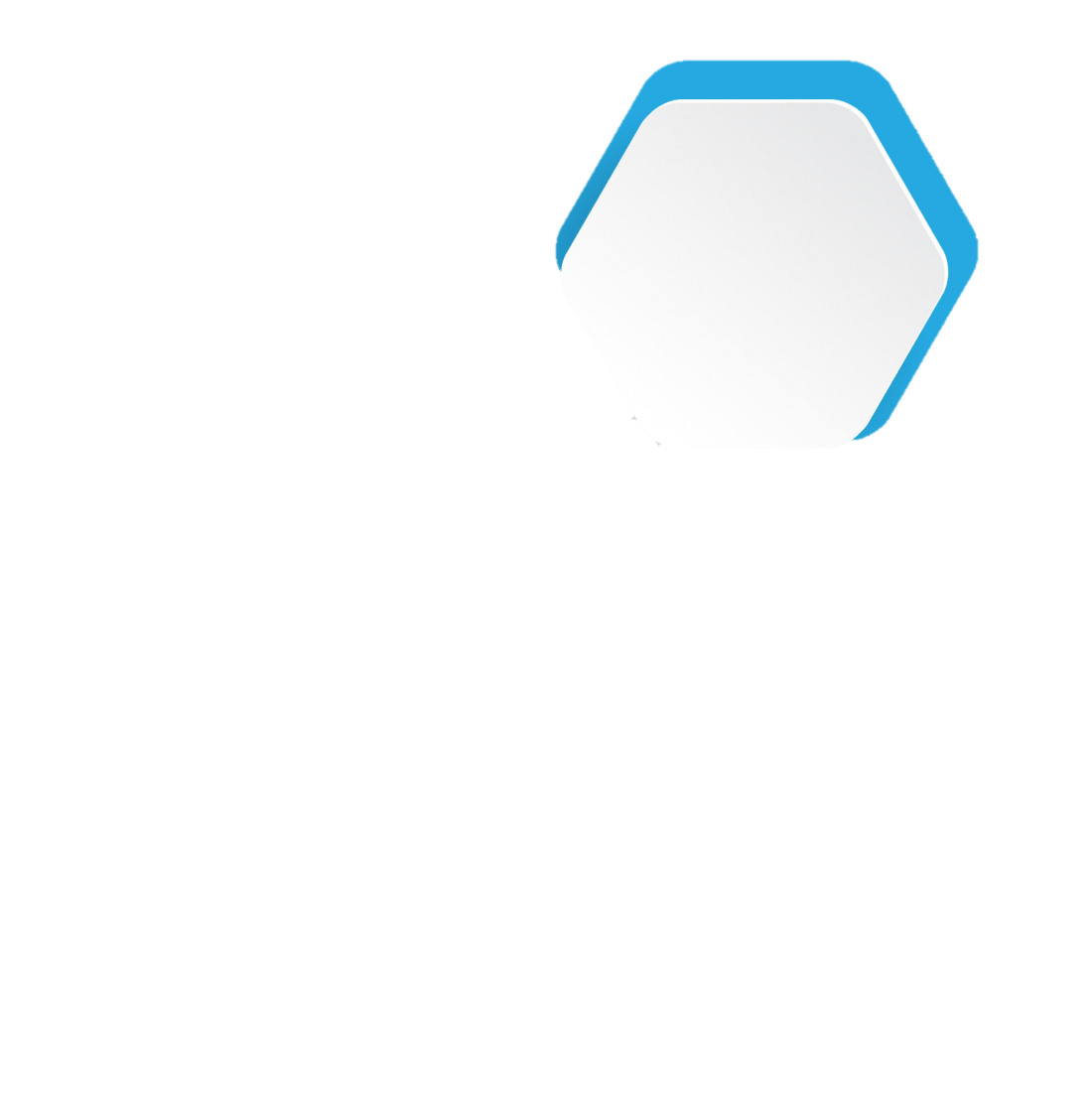 ПИСЬМЕННОЕ ОБРАЩЕНИЕ ЧЕРЕЗ ПОЧТОВУЮ СЛУЖБУ
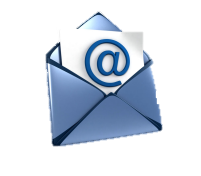 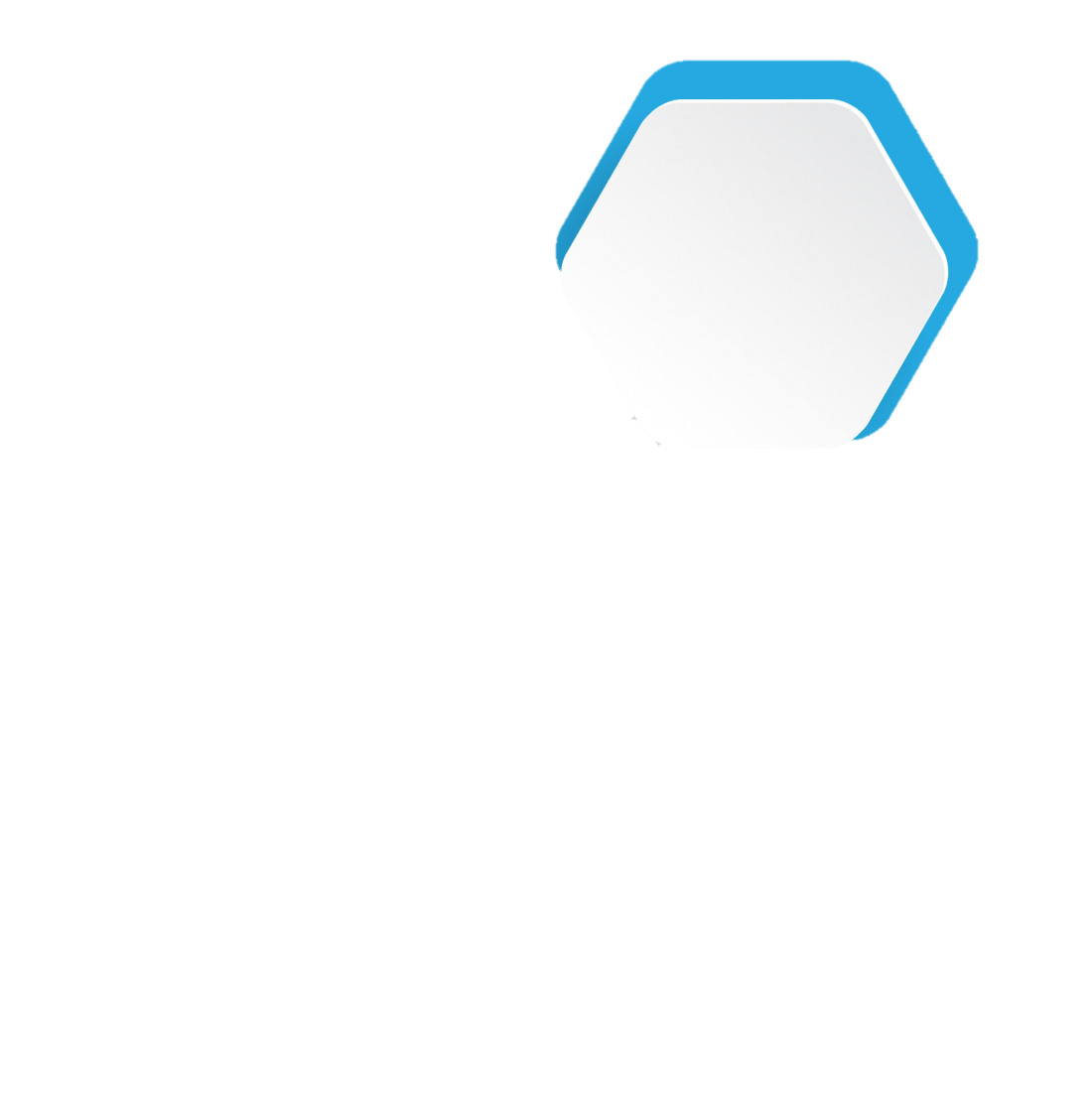 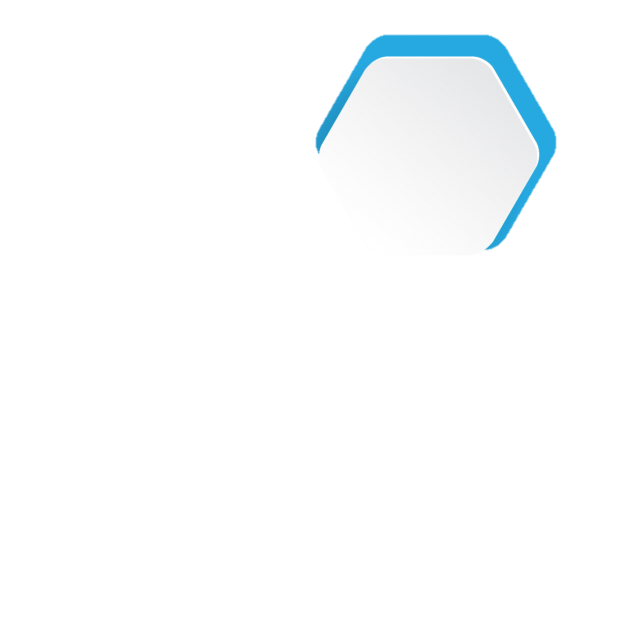 ЭЛЕКТРОННЫЙ АДРЕС
 УПРАВЛЕНИЯ ПФР В Г.ВАЛУЙКИ И В ВАЛУЙСКОМ РАЙОНЕДЛЯ ПИСЬМЕННЫХ ОБРАЩЕНИЙ ГРАЖДАН
1405@041.pfr.ru
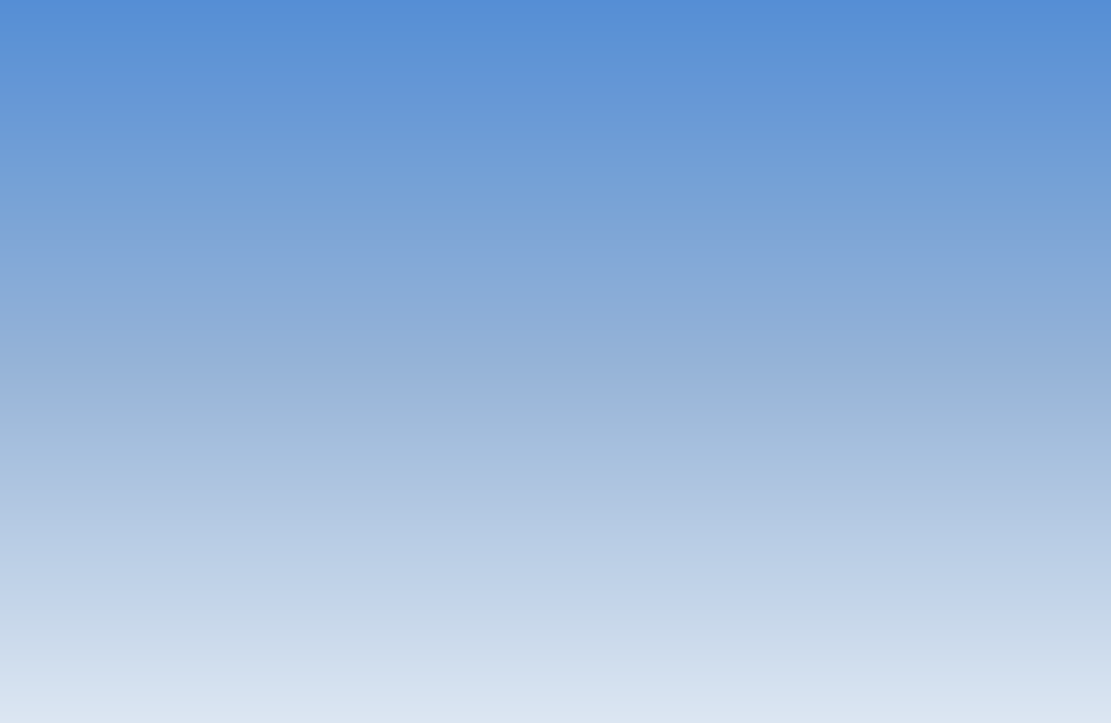 При отсутствии возможности обратиться в  ПФР лично по состоянию здоровья, можно также оставить заявку по телефону горячей линии на визит специалиста ПФР к вам домой или обратиться в  передвижную клиентскую службу ПФР
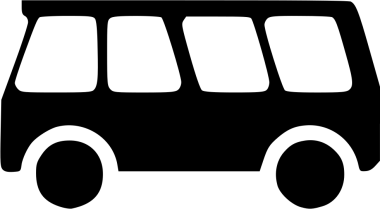